Internet: statistični parametri
kako dobro deluje omrežje?
Splošno stanje
vir: http://www.internettrafficreport.com/
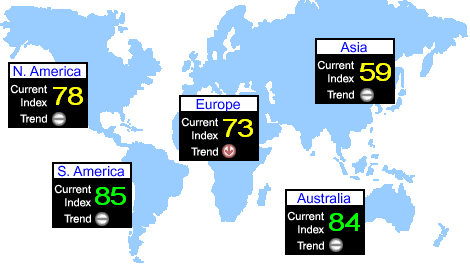 Stanje 30. 3. 2011, 9:30.
dr. Jure Dimec. Informacijski viri na Internetu (2012 / 13). Statistika prometa na Internetu.
2
Splošno stanje
vir: http://www.internettrafficreport.com/
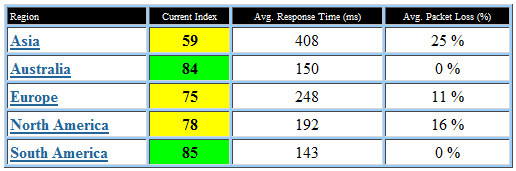 Stanje 30. 3. 2011, 9:30.
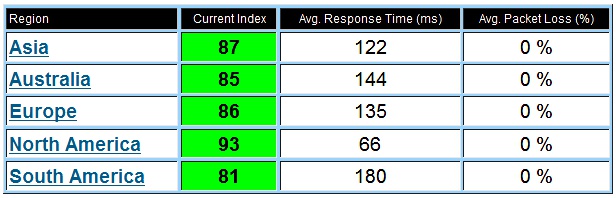 Stanje 3. 4. 2013, 13:00.
dr. Jure Dimec. Informacijski viri na Internetu (2012 / 13). Statistika prometa na Internetu.
3
Splošno stanje
vir: http://www.internettrafficreport.com/
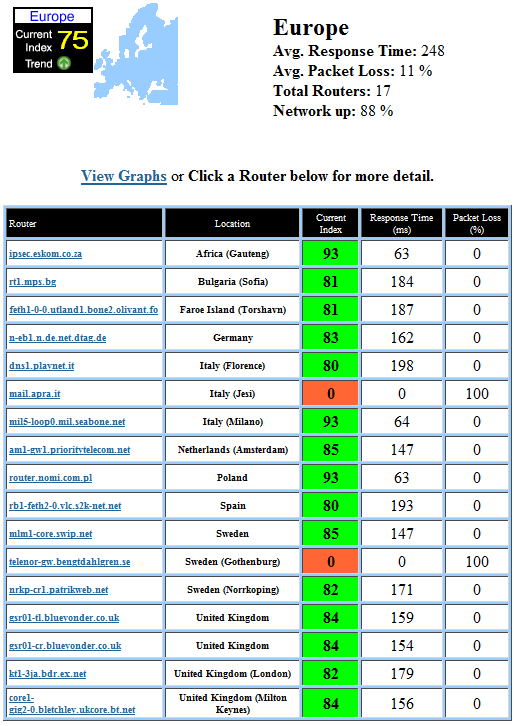 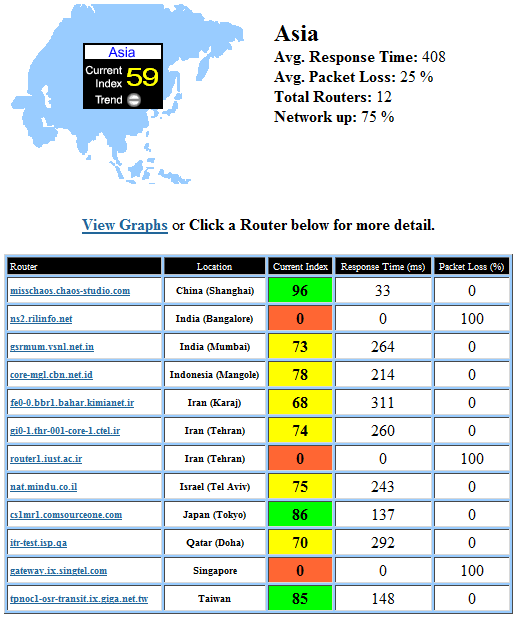 Stanje 30. 3. 2011, 9:30.
dr. Jure Dimec. Informacijski viri na Internetu (2012 / 13). Statistika prometa na Internetu.
4
Indeks prometa   Vir: http://www.internettrafficreport.com/
Ocena: 0 (počasi) do 100 (hitro)
Stanje v svetu 30. 3. 2011, 9:30.
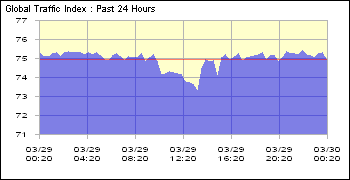 dr. Jure Dimec. Informacijski viri na Internetu (2012 / 13). Statistika prometa na Internetu.
5
Indeks prometa   vir: http://www.internettrafficreport.com/
Ocena:0 (počasi), 100 (hitro)
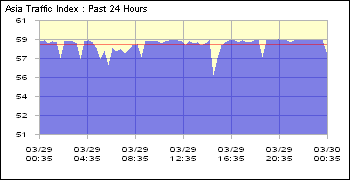 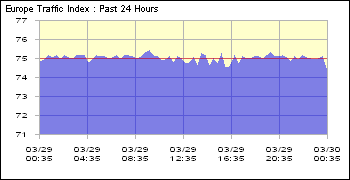 Stanje v Aziji in Evropi 30. 3. 2011, 9:30.
dr. Jure Dimec. Informacijski viri na Internetu (2012 / 13). Statistika prometa na Internetu.
6
Latenca
Čas, potreben da paket pripotuje od točke A do točke B in nazaj.
Drugo ime za latenco je RTT (Round Trip Time). 
Običajna vrednost za Internet je pod 200 ms.
Latenca (zakasnitev) delovanja omrežja je dober podatek o njegovem trenutnem stanju.
Način merjenja:
Na nek vozel (strežnik) v omrežju pošljemo sporočilo in počakamo na avtomatski odgovor (običajno se uporablja program ping);
čas, ki mine vmes, je latenca.
Podajamo v milisekundah kot povprečje večjega števila meritev.
Manjša latenca pomeni boljše delovanje omrežja.
dr. Jure Dimec. Informacijski viri na Internetu (2012 / 13). Statistika prometa na Internetu.
7
Latenca
Stanje v svetu 30. 3. 2011, 9:30. 
Vir: http://www.internettrafficreport.com/
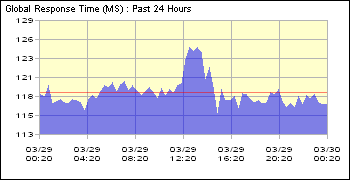 dr. Jure Dimec. Informacijski viri na Internetu (2012 / 13). Statistika prometa na Internetu.
8
Latenca
Vir: http://www.internettrafficreport.com/
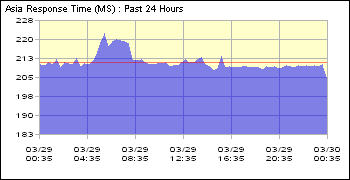 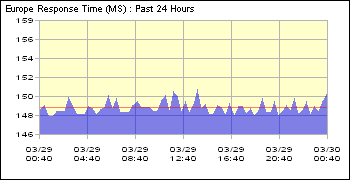 Stanje v Aziji in Evropi 30. 3. 2011, 9:30.
dr. Jure Dimec. Informacijski viri na Internetu (2012 / 13). Statistika prometa na Internetu.
9
Latenca
Vir: http://www.slac.stanford.edu/comp/net/wan-mon/tutorial.html/
Primerjava s stanjem pred 15 leti: praktično brez sprememb (ob (skoraj) eksponentni rasti prometa in omrežja).
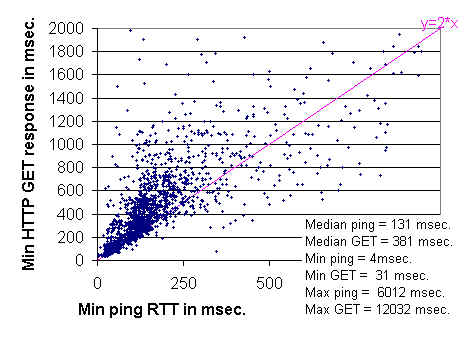 Stanje  18. 12. 1996
dr. Jure Dimec. Informacijski viri na Internetu (2012 / 13). Statistika prometa na Internetu.
10
Latenca
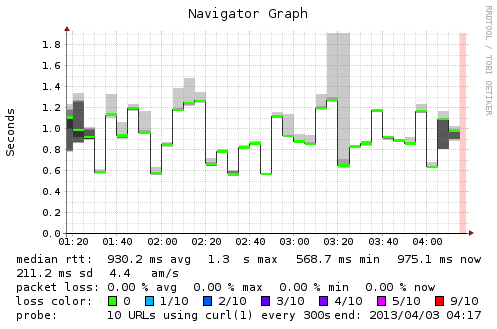 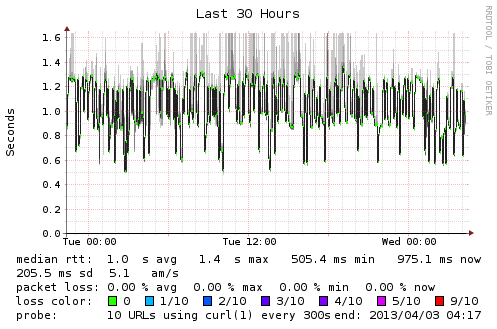 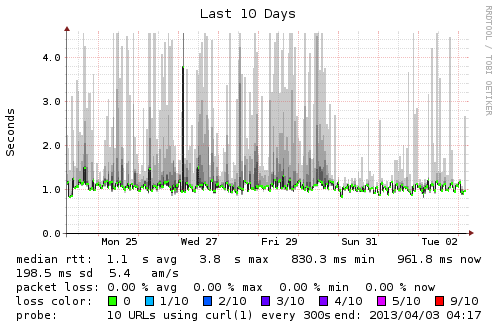 !
Facebook3. 4. 2013, 13:20
Vir: UCLA Network Weather Report  http://www.noc.ucla.edu/weather.php
dr. Jure Dimec. Informacijski viri na Internetu (2012 / 13). Statistika prometa na Internetu.
11
Latenca
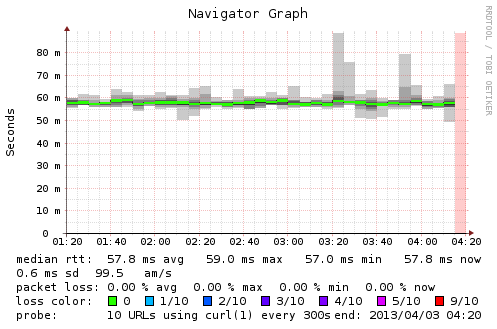 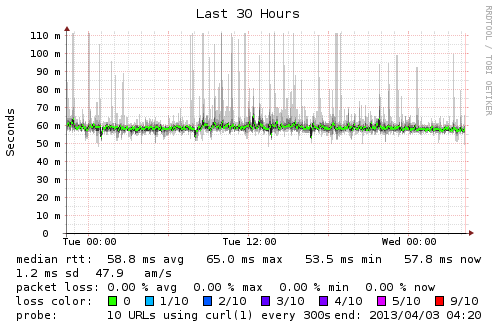 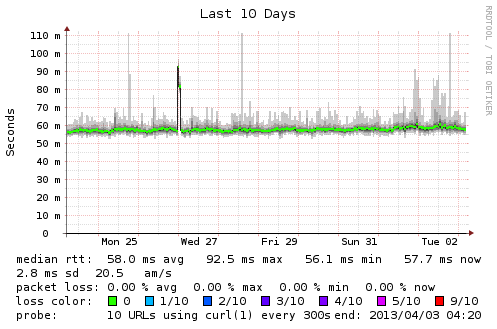 !
Google3. 4. 2013, 13:25
Vir: UCLA Network Weather Report  http://www.noc.ucla.edu/weather.php
dr. Jure Dimec. Informacijski viri na Internetu (2012 / 13). Statistika prometa na Internetu.
12
Latenca: primerjava storitev (jesen 2001)
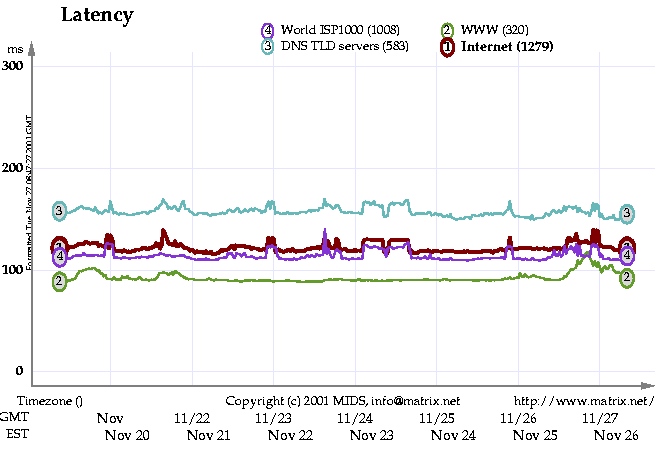 dr. Jure Dimec. Informacijski viri na Internetu (2012 / 13). Statistika prometa na Internetu.
13
Izgube paketov
Mera ocenjuje zanesljivost omrežja. 
Vrednosti pod 5% so zanemarljive. 
Vir http://www.internettrafficreport.com/
Stanje 30. 3. 2011, 9:30.
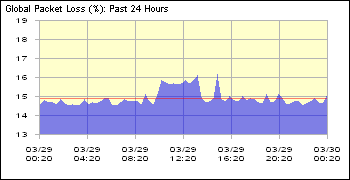 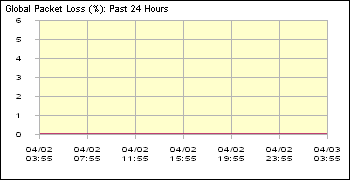 Stanje 3. 4. 2013, 13:10.
dr. Jure Dimec. Informacijski viri na Internetu (2012 / 13). Statistika prometa na Internetu.
14
Izgube paketov
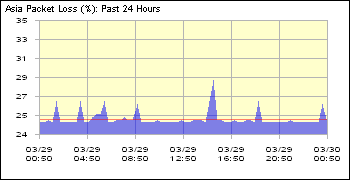 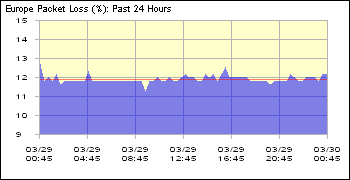 Stanje 
30. 3. 2011, 9:30.
dr. Jure Dimec. Informacijski viri na Internetu (2012 / 13). Statistika prometa na Internetu.
15
Izgube paketov: primerjava storitev (jesen 2001)
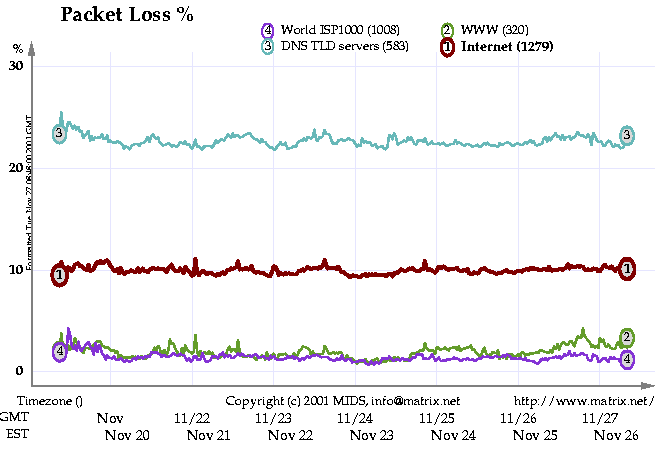 dr. Jure Dimec. Informacijski viri na Internetu (2012 / 13). Statistika prometa na Internetu.
16
Dostopnost strežnikov: primerjava storitev (jesen 2001)
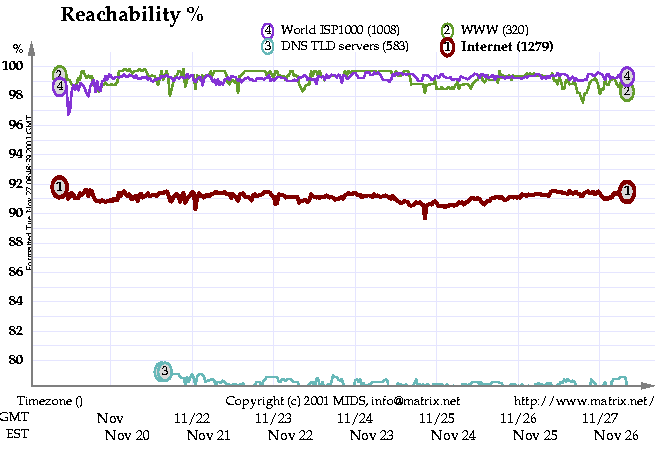 dr. Jure Dimec. Informacijski viri na Internetu (2012 / 13). Statistika prometa na Internetu.
17
Število strežnikov na Internetu (1969 - 2011)
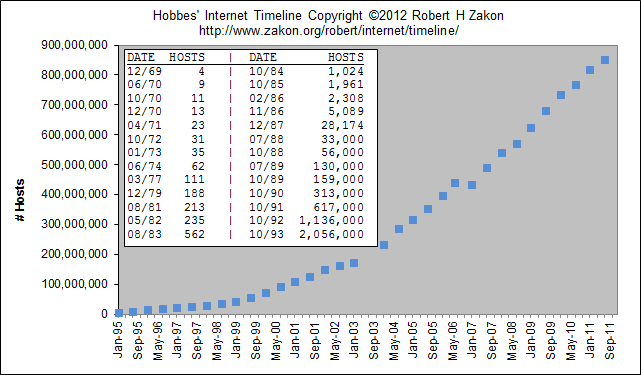 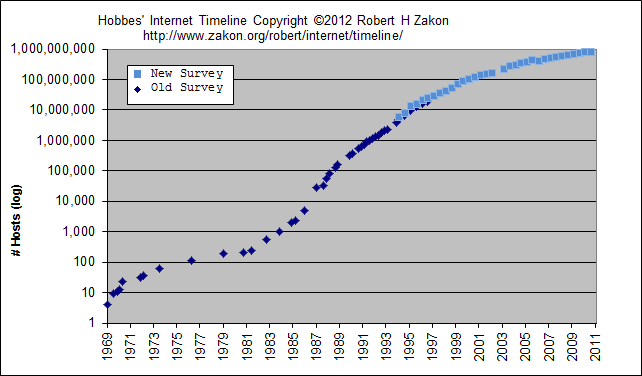 Logaritemsko merilo
dr. Jure Dimec. Informacijski viri na Internetu (2012 / 13). Statistika prometa na Internetu.
18
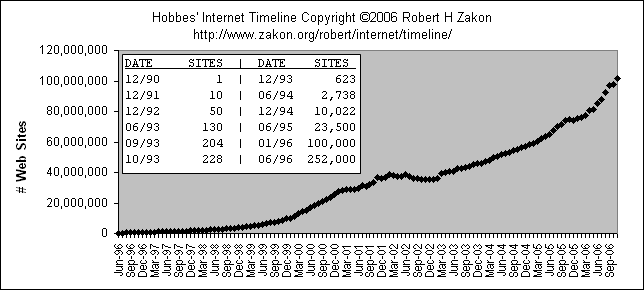 (1990 - 2009)
Število spletišč
?
(1990 - 2012)
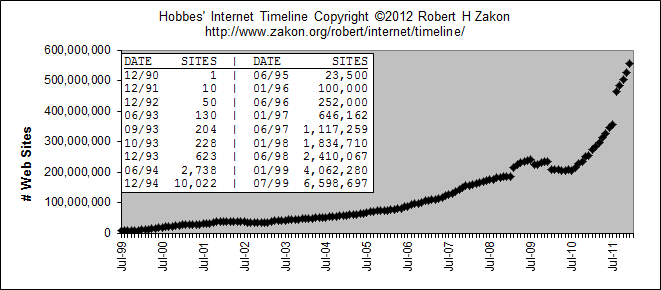 Jan. 11: qq.com
ni več dostopen.
Avg. 09: odkritje 5M lažnih strežnikov domene .pl
?
Feb. 09:
20M novih kitajskih strežnikov na qq.com.
dr. Jure Dimec. Informacijski viri na Internetu (2012 / 13). Statistika prometa na Internetu.
19
Računi pri Facebook-u
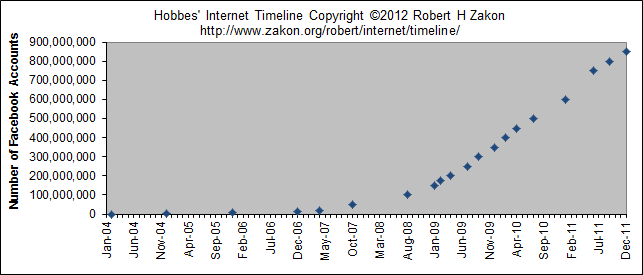 dr. Jure Dimec. Informacijski viri na Internetu (2012 / 13). Statistika prometa na Internetu.
20